Introductie
Carbon Footprinting in de Logistiek

Ondersteunde presentatie voor de website https://carbonfootprinting.org/

Deze presentatie is ontwikkeld als onderdeel van de voucherregeling door J.P.S. Piest
Inhoud
Wat is Carbon Footprinting?
Waarom is Carbon Footprinting belangrijk?
Hoe maak je een Carbon Footprint?
Welke tools zijn er beschikbaar?
Hoe kun je zelf aan de slag?
Welke hulp is er beschikbaar?
Waar kan ik informatie vinden?
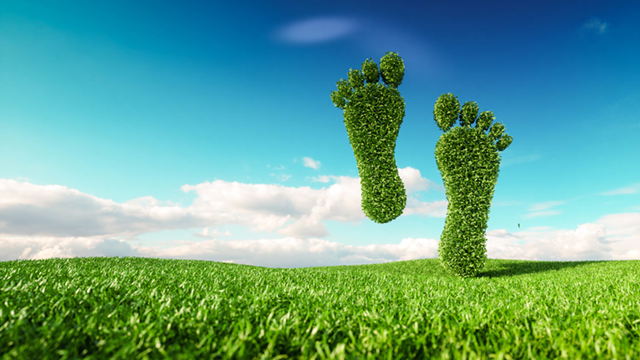 Wat is Carbon Footprinting?
Directe en indirecte impact van bedrijfsactiviteiten in termen van CO2 emissies inzichtelijk maken en rapporteren

Letterlijk de voetafdruk; zending, product, bedrijfsactiviteit, woon-werkverkeer, …

Focus is reductie, maar CO2 is niet de enige knop om aan te draaien voor verduurzaming
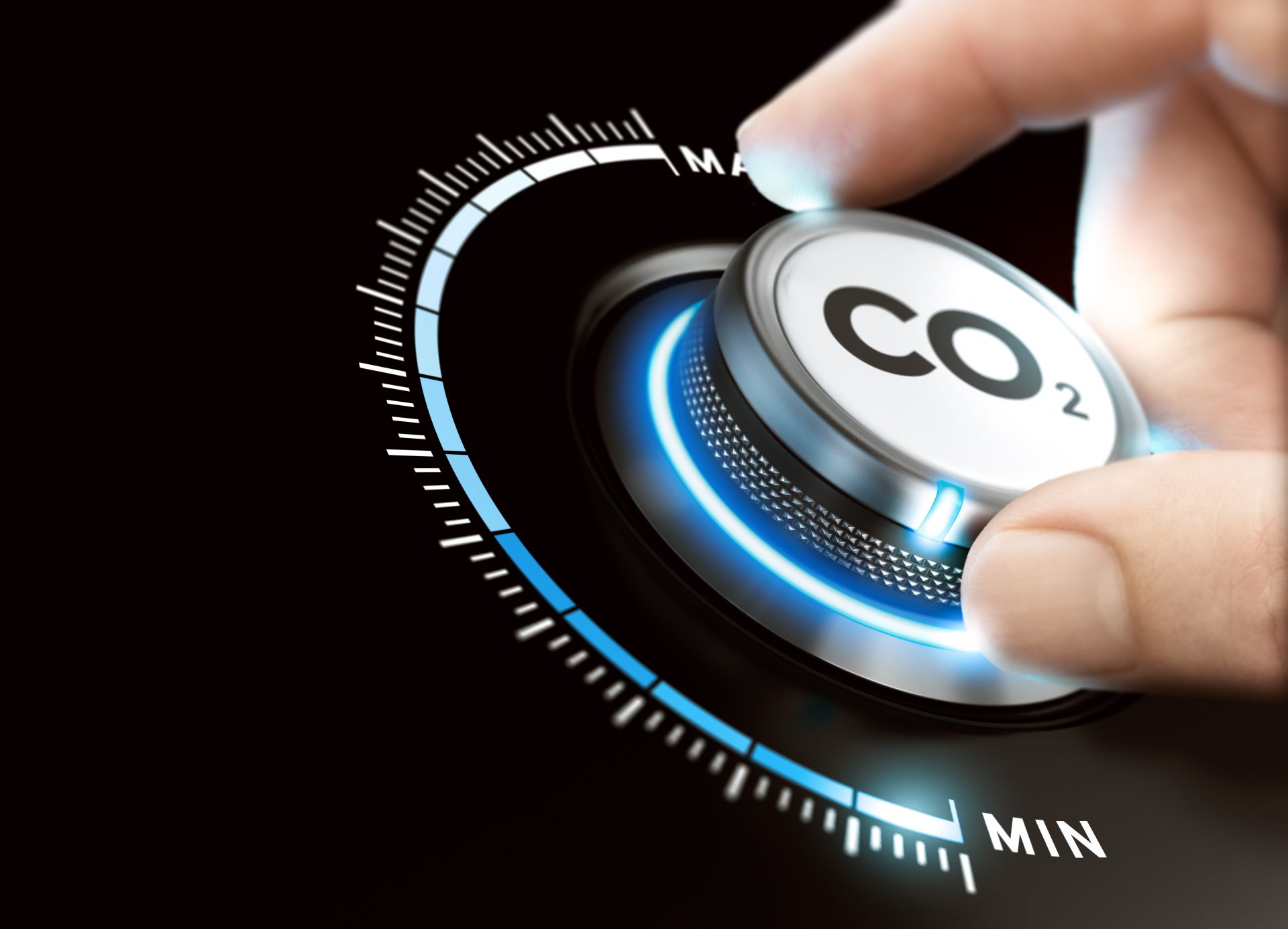 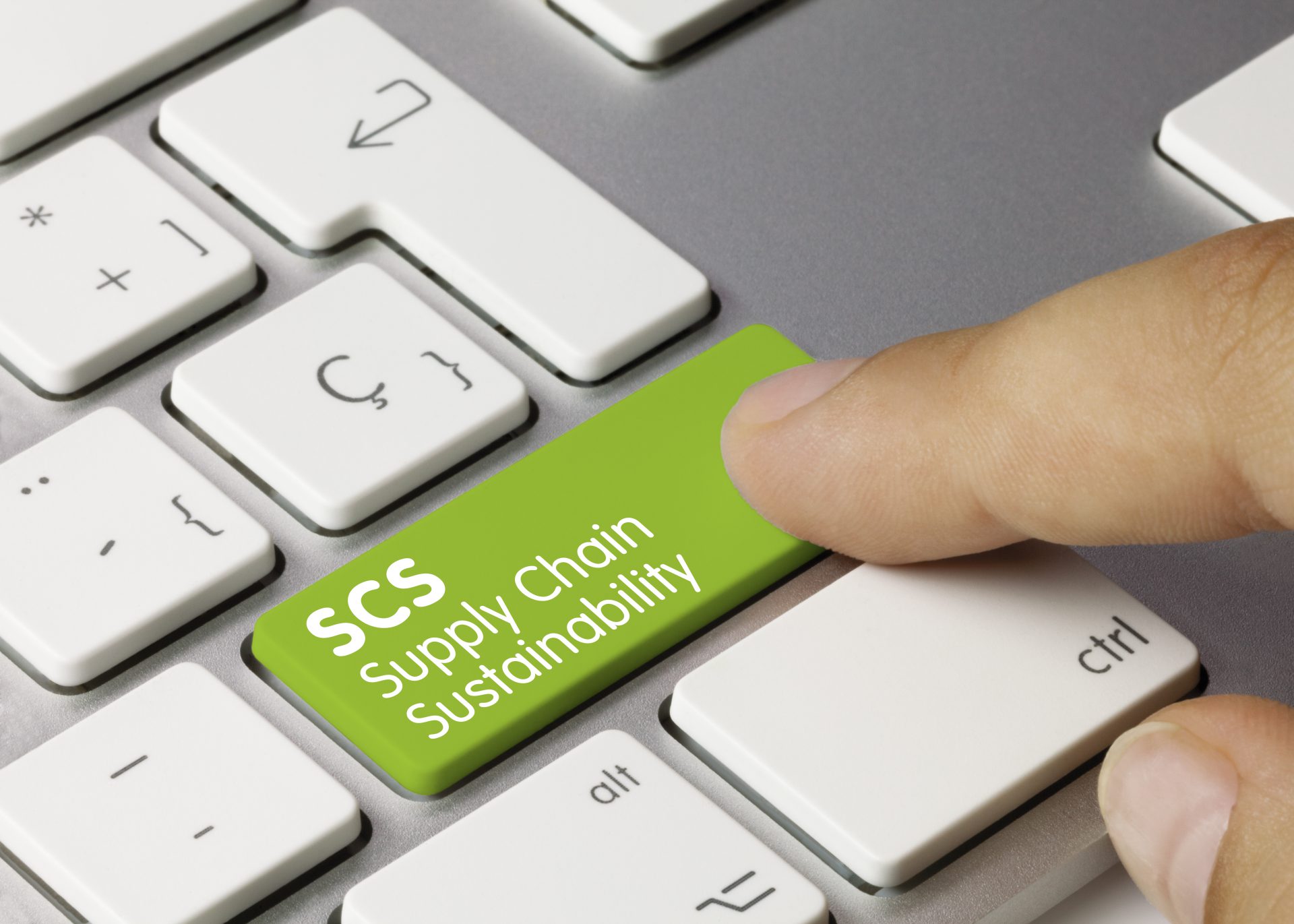 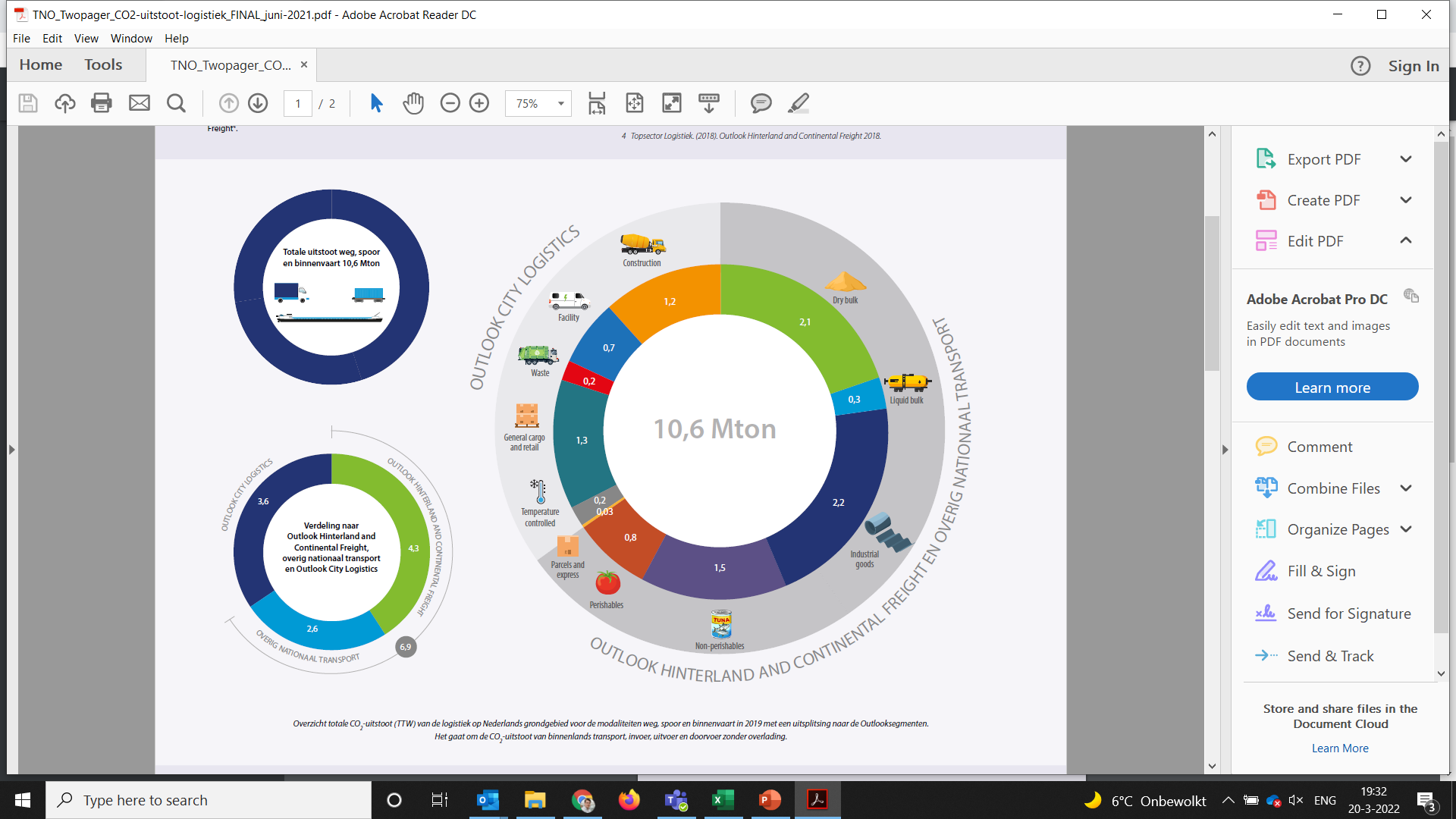 [Speaker Notes: https://carbonfootprinting.org/wp-content/uploads/2021/10/TNO_Twopager_CO2-uitstoot-logistiek_FINAL_juni-2021.pdf]
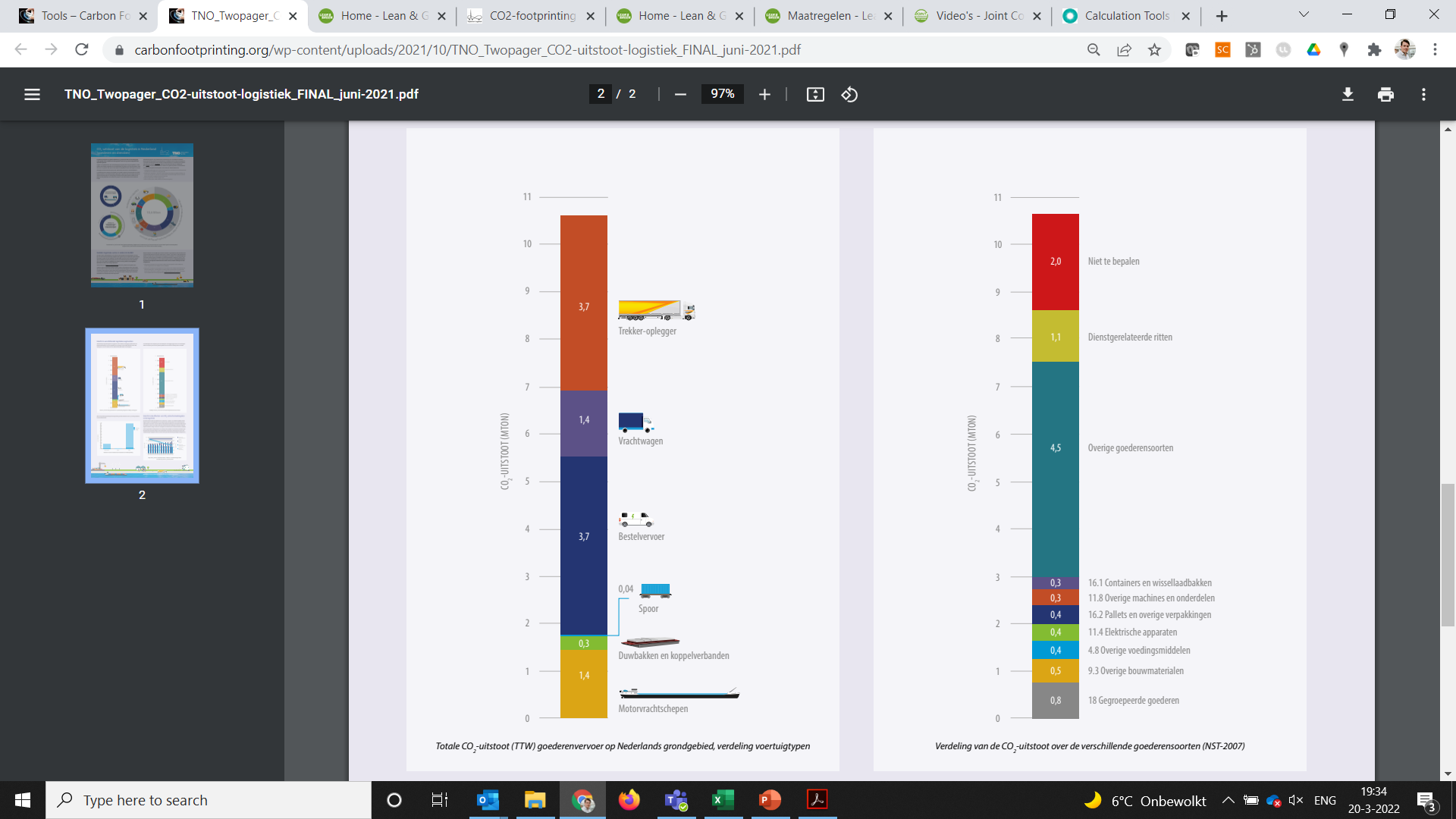 Waarom Carbon Footprinting?
Klimaatverandering en doelstellingen 2030
Zero-emission zones - Duurzame stadslogistiek 2025
Uitvoeringsprogramma 2021-2023
Maatschappelijke verantwoordelijkheid
Duurzaamheidsverslaglegging (ESG)
Reductie CO2 emissies = kostenreductie
Op den duur: 
CO2 beprijzing
CO2 boekhouding / accounting
Intrinsieke beweegredenen en visie
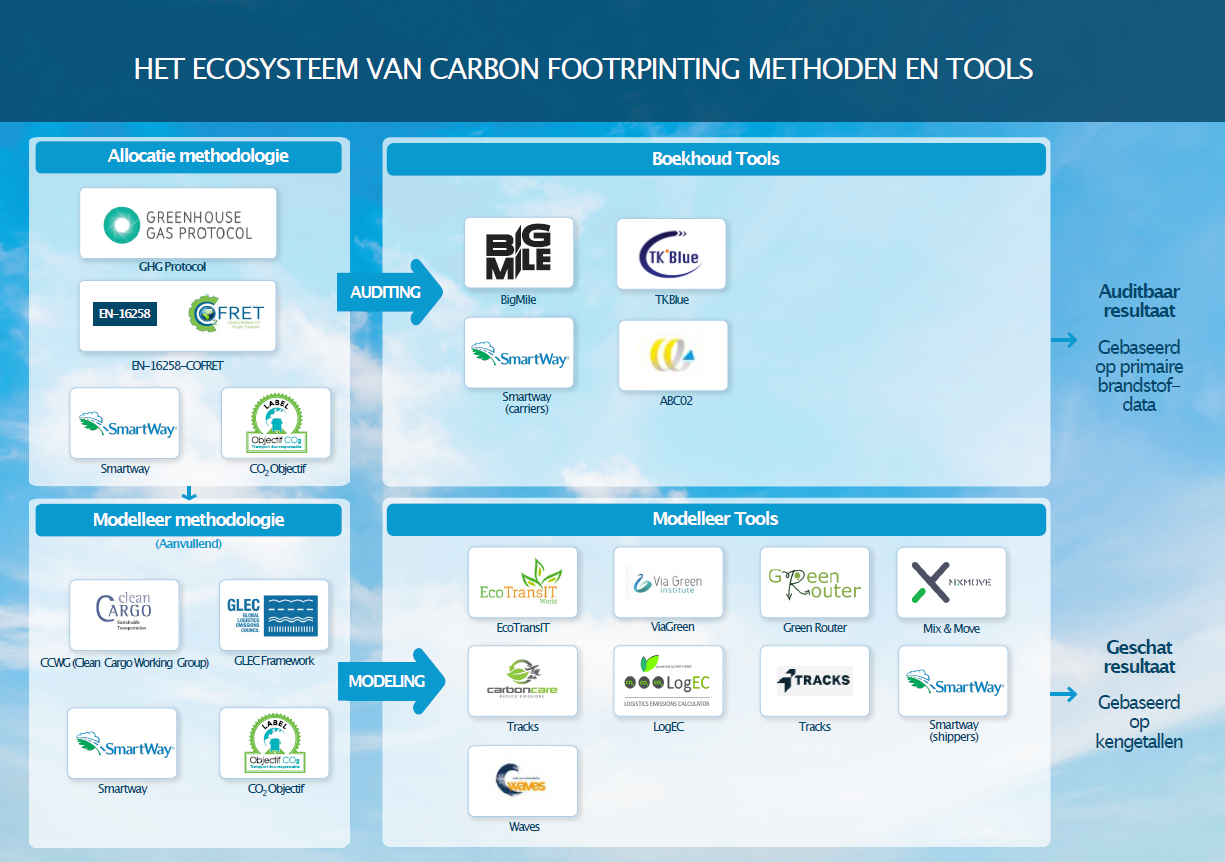 Hoe maak je een Carbon Footprint?
GHG is basis met EN16258, ISO norm in ontwikkeling
Hoe maak je een Carbon Footprint?
Normen
Kengetallen
GHG protocol
EN16258
GLEC
CCWG
SmartWay – shipper & carrier
Objectif CO2
Handbook Emission Factors (HBEFA)
EN16258 
CO2 emissiefactoren 
STREAM 
GLEC 
Smartway – shipper & carrier
Objectif CO2
[Speaker Notes: GHG protocol – https://ghgprotocol.org
EN16258 – https://www.nen.nl/nen-en-16258-2012-en-178234
GLEC – https://www.smartfreightcentre.org/en/how-to-implement-items/what-is-glec-framework/58/
CCWG – https://www.clean-cargo.org (https://www.clean-cargo.org/data-methods)
SmartWay – https://www.epa.gov/smartway/learn-about-smartway
shipper: https://www.epa.gov/sites/default/files/2019-10/documents/420b19052.pdf/
carrier: https://nepis.epa.gov/Exe/ZyPDF.cgi/P1010TBD.PDF?Dockey=P1010TBD.PDF
Objectifco2 – http://www.objectifco2.fr

Handbook Emission Factors HBEFA: https://www.hbefa.net/e/index.html
EN16258 – https://www.nen.nl/nen-en-16258-2012-en-178234
CO2emissiefactoren – http://co2emissiefactoren.nl
STREAM – https://cedelft.eu/publications/stream-freight-transport-2020/
GLEC – https://www.smartfreightcentre.org/en/how-to-implement-items/what-is-glec-framework/58/
Smartway:
shipper: https://www.epa.gov/sites/default/files/2019-10/documents/420b19052.pdf
carrier: https://nepis.epa.gov/Exe/ZyPDF.cgi/P1010TBD.PDF?Dockey=P1010TBD.PDF
Objectifco2 – http://www.objectifco2.fr/docs/upload/86/Information_CO2_ENG_Web-2.pdf]
Complexiteit en onzekerheid
Complexiteit
Beladingsgraad: verdelen emissies rondrit / leegrijden
Uitbesteed transport: data aggregatie / actualisatie
Distributienetwerken: toewijzing per pakket / stop
Wereldwijde ketens: diverse methoden / standaarden

Onzekerheid
Datakwaliteit
Emissie-intensiteitfactoren
Daadwerkelijke afstanden, emissies, gewichten
Welke tools zijn beschikbaar?
Excel rekenmodellen
Gespecialiseerde software
https://ghgprotocol.org/calculation-tools
ABCO2
BigMile
Carbon Care
EcoTransIT
LogEC
Microsoft Sustainability
MixMove
SmartWay
TK’Blue
https://carbonfootprinting.org/tools/
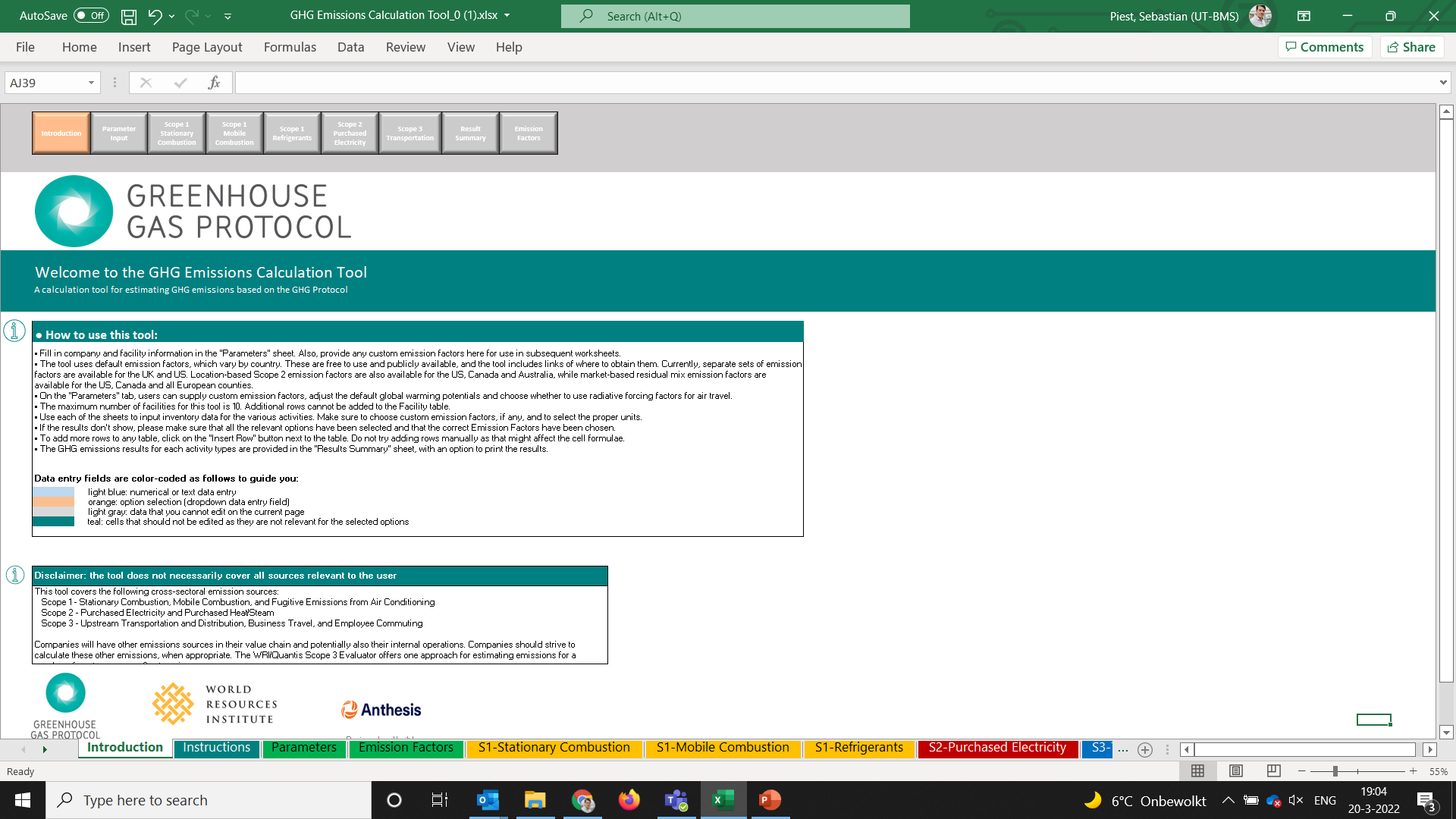 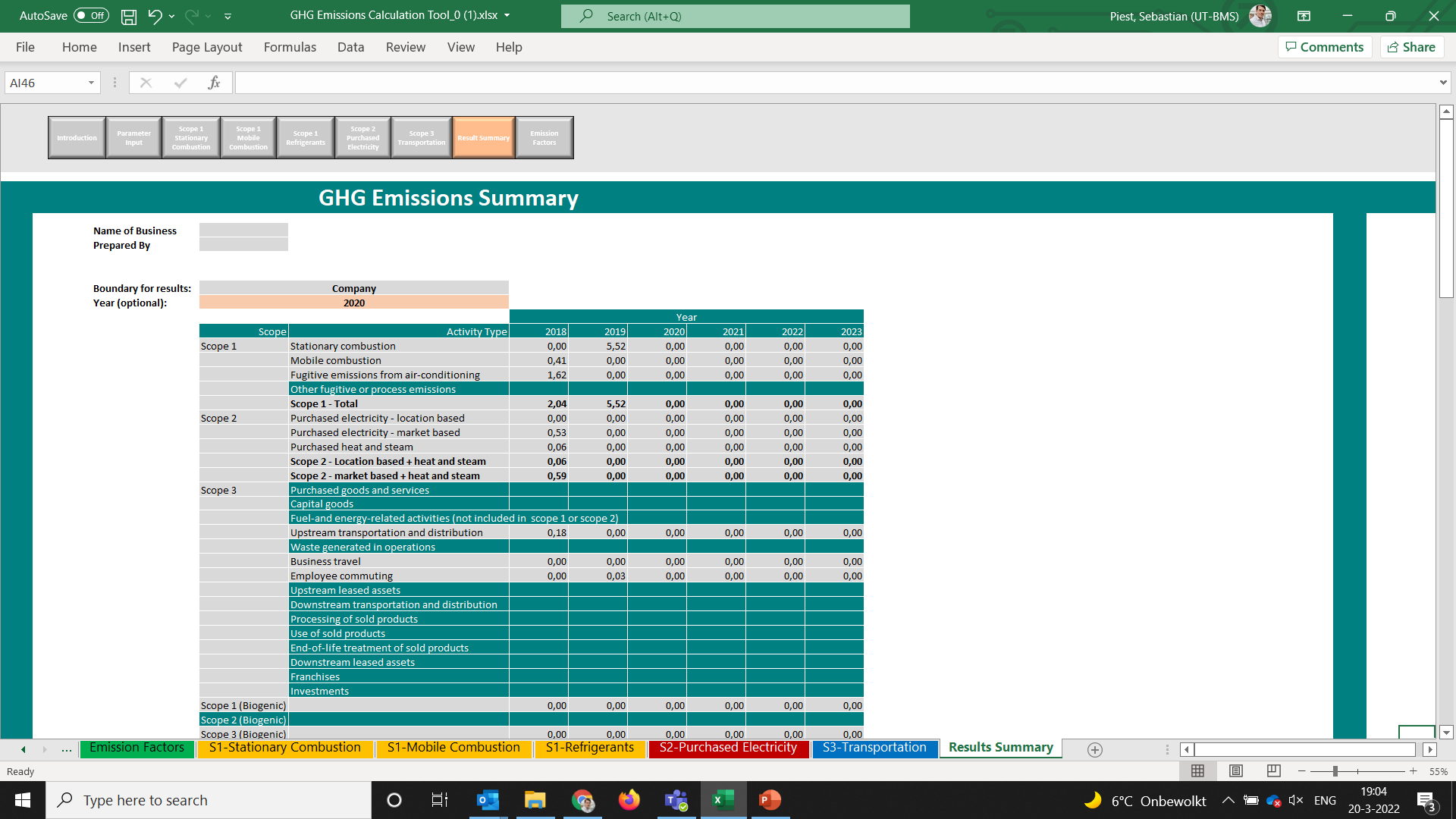 Data uitwisseling
OTM Profiel
VESDI
Vehicle, Emission, Shipment, Data, Interface
Standaard voor uitwisseling emissie data, bijv. tussen TMS systeem voor CBS enquête en CO2 tool voor analyse
https://otm5developerportal.redoc.ly/developer-portal/vesdi/
Gerealiseerde trips:
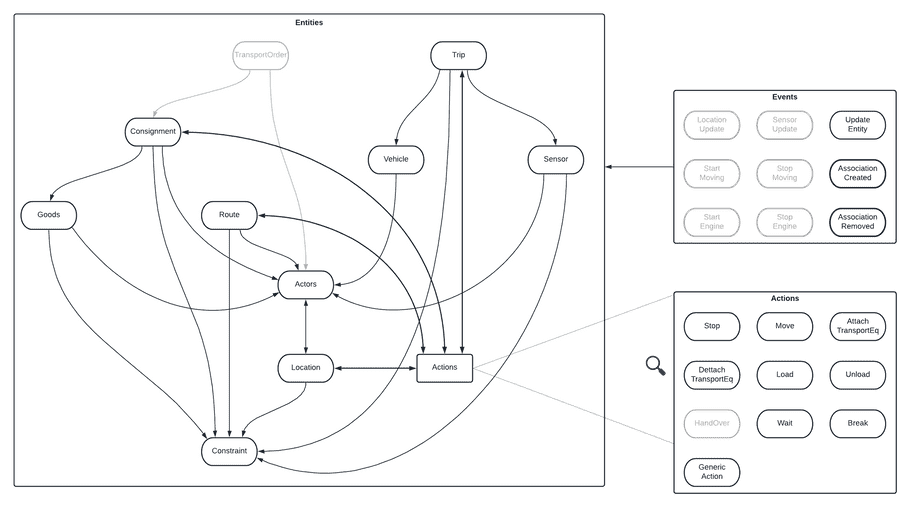 https://www.opentripmodel.org/
Hoe kun je zelf aan de slag?
Vrijwel alle methodologieën gebruiken nu het Green House Gas protocol (GHG) als uitgangspunt. 
De Europese standaard EN 16258 was het eerste grote initiatief om tot een praktische en wetenschappelijk kloppende methode voor het toekennen van uitstoot aan logistiek en transport te komen. 
De richtlijnen van de Topsector Logistiek gaan uit van de COFRET–aanbevelingen en worden tegenwoordig ook praktische tools ontwikkeld en aangeboden.
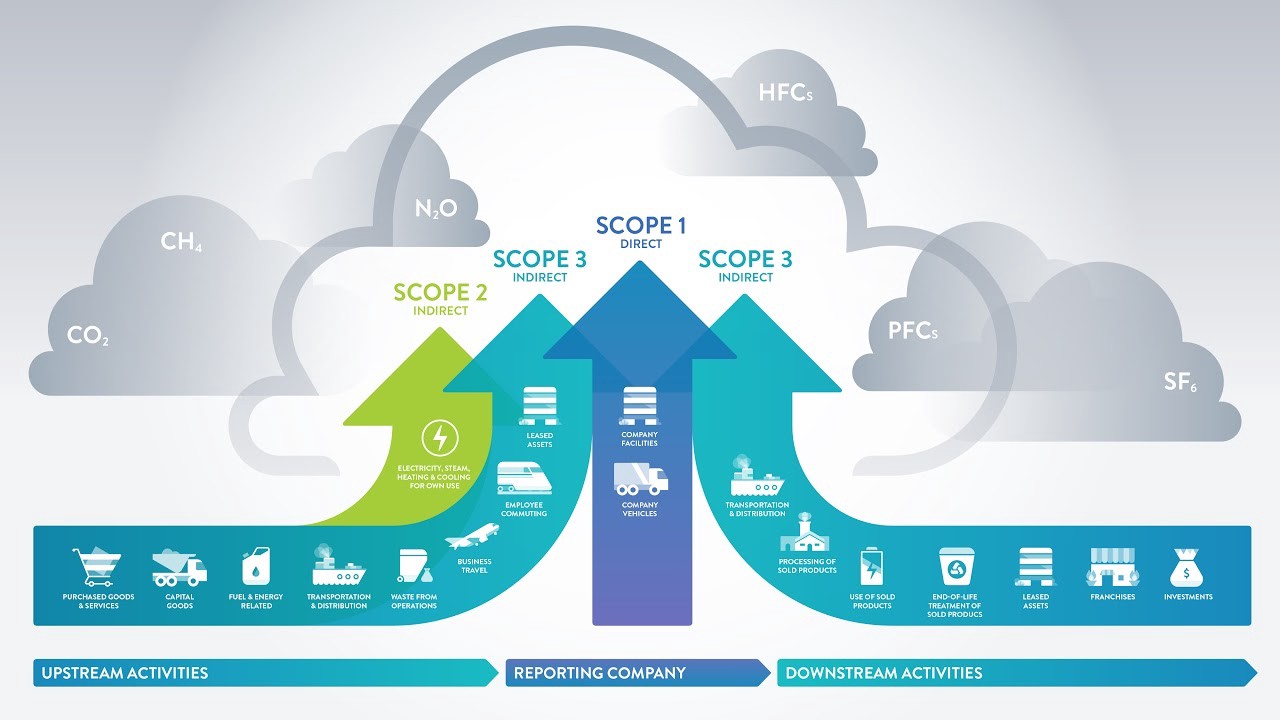 GHG scopes
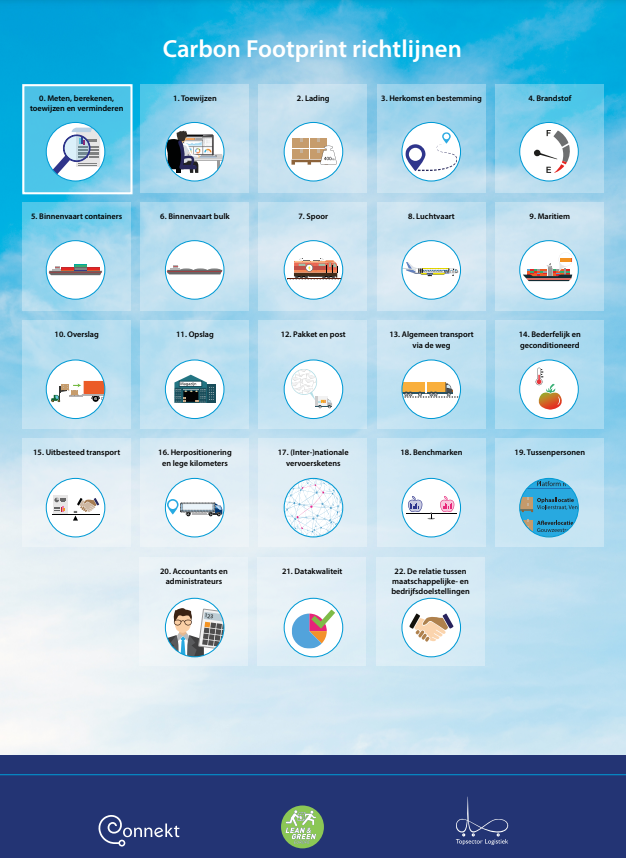 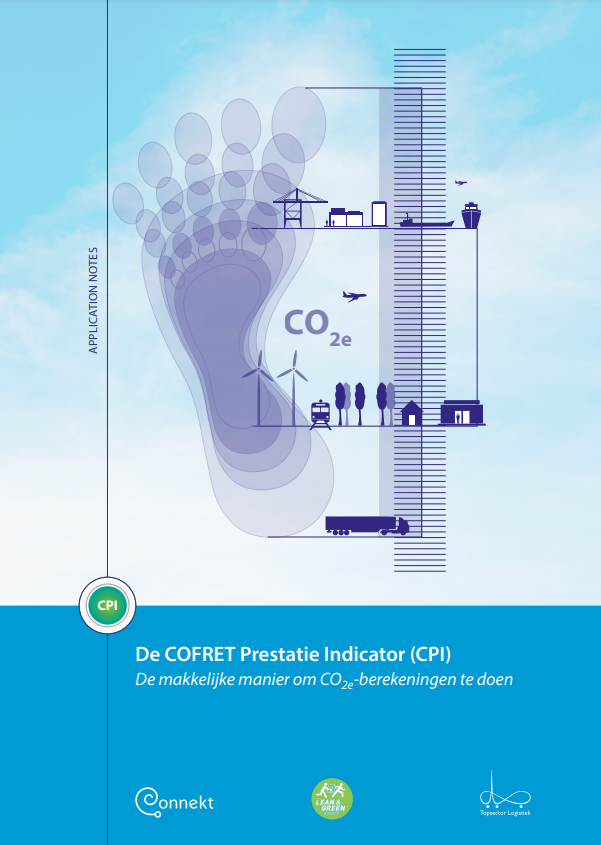 Richtlijnen
Topsector Logistiek
Uitgebreid gedocumenteerd
Generiek: meten, berekenen, toewijzen
Benodigde data: lading, locaties, brandstof, energie
Specifieke segmenten en prestatie indicatoren
Scenarios: uitbesteed, leegrijden, herpositionering

Downloads
https://carbonfootprinting.org/richtlijnen/
Welke hulp is beschikbaar?
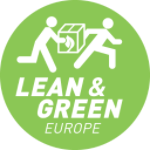 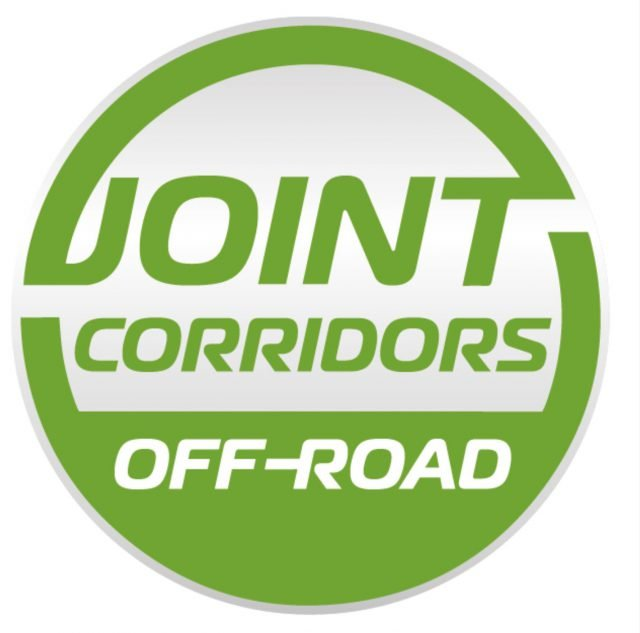 Micro lectures – Lean & Green
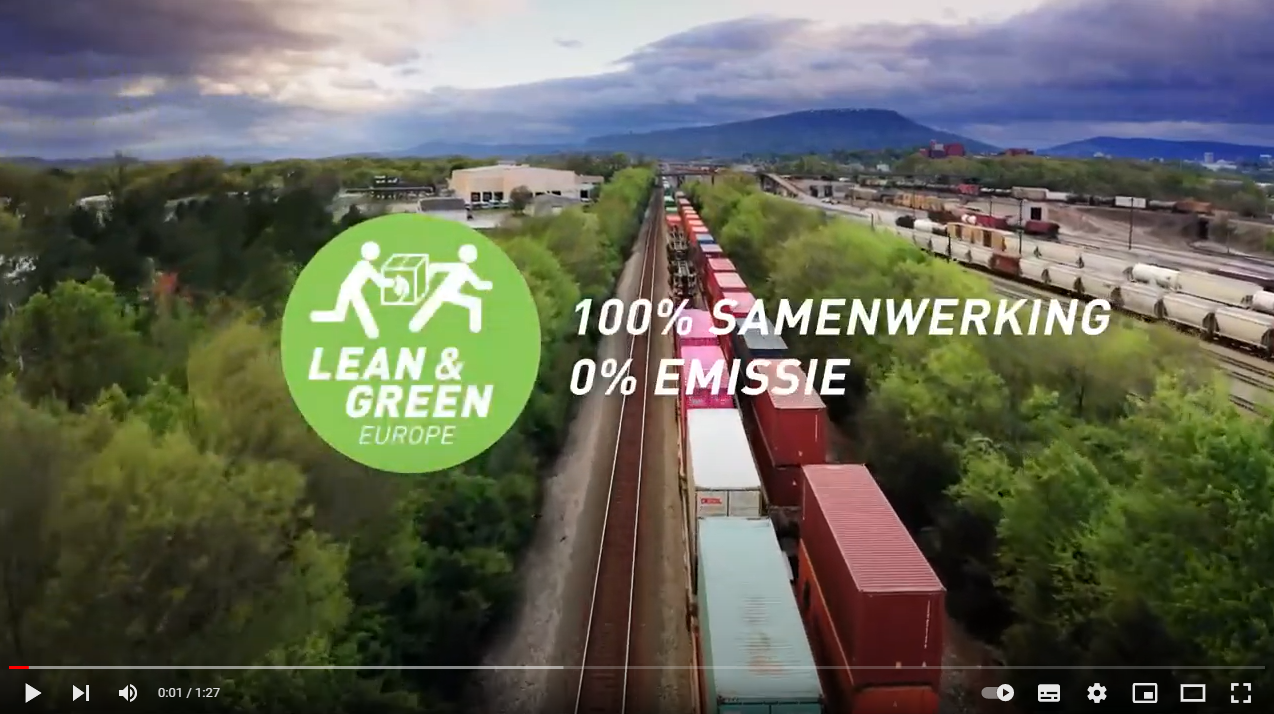 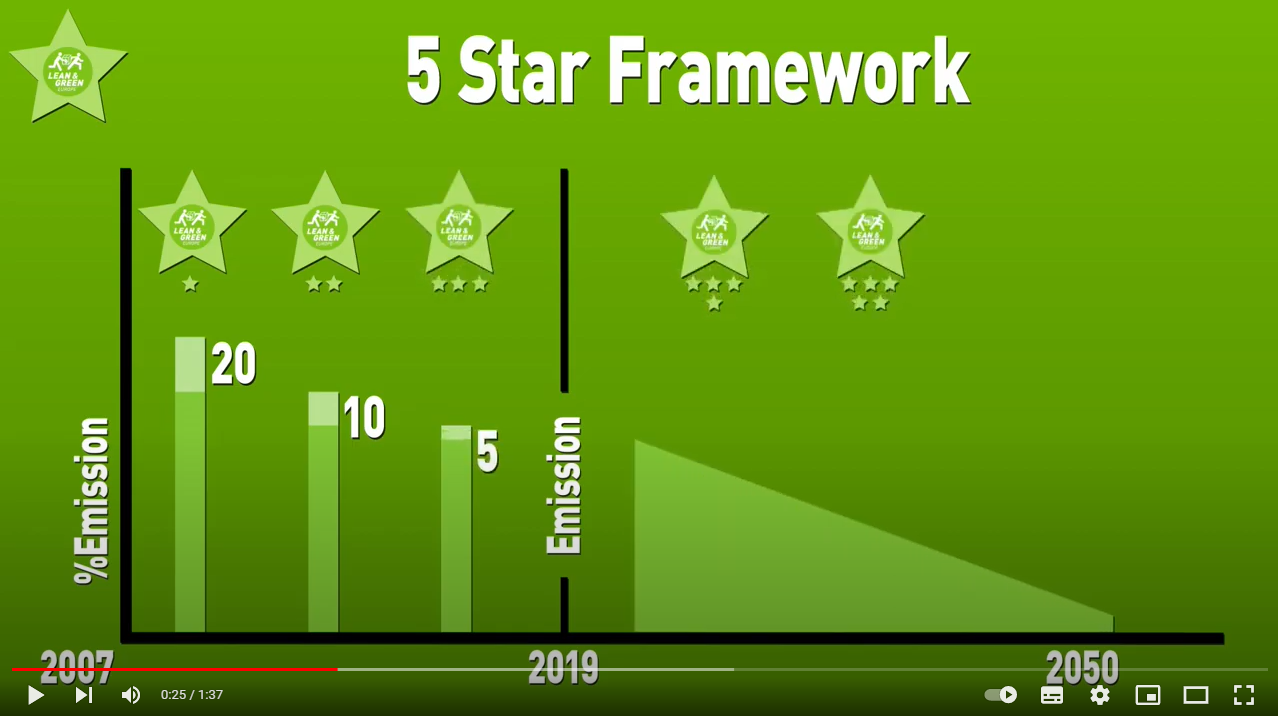 ↑ Introductie        ↑ Erkenning

Stappenplan 



Scope bepalen 



Data analyse 



Maatregelen 
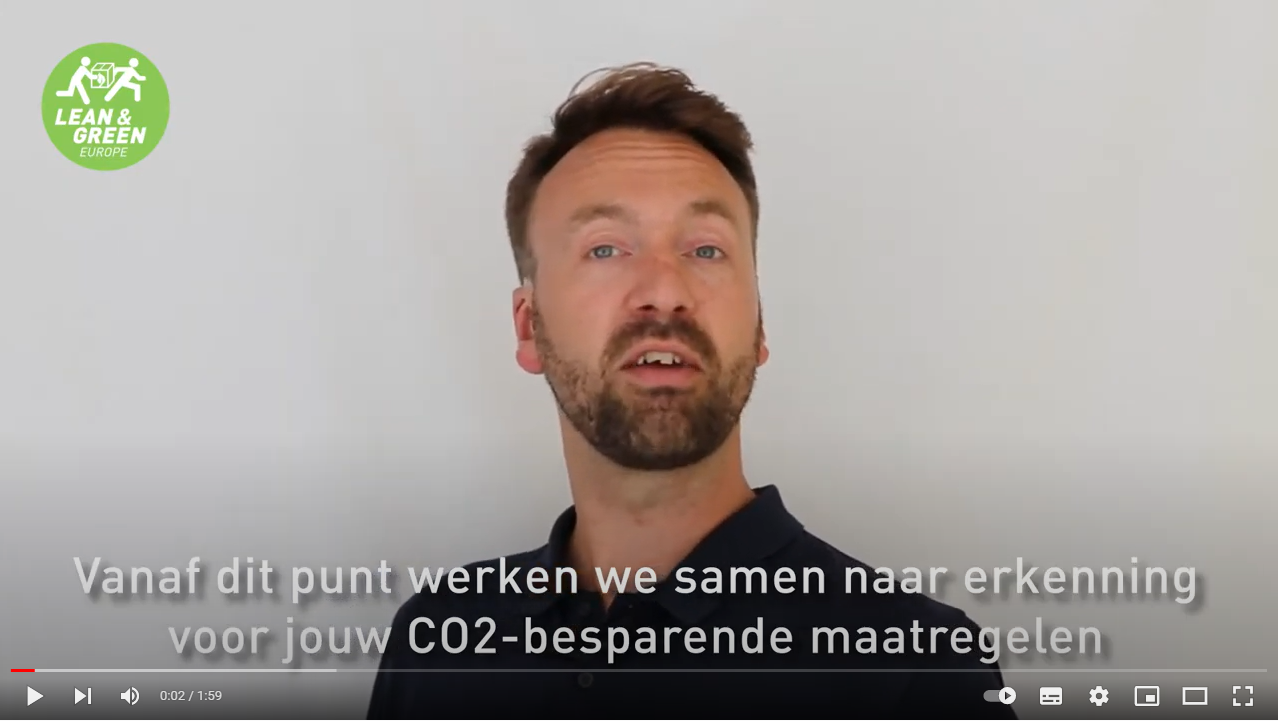 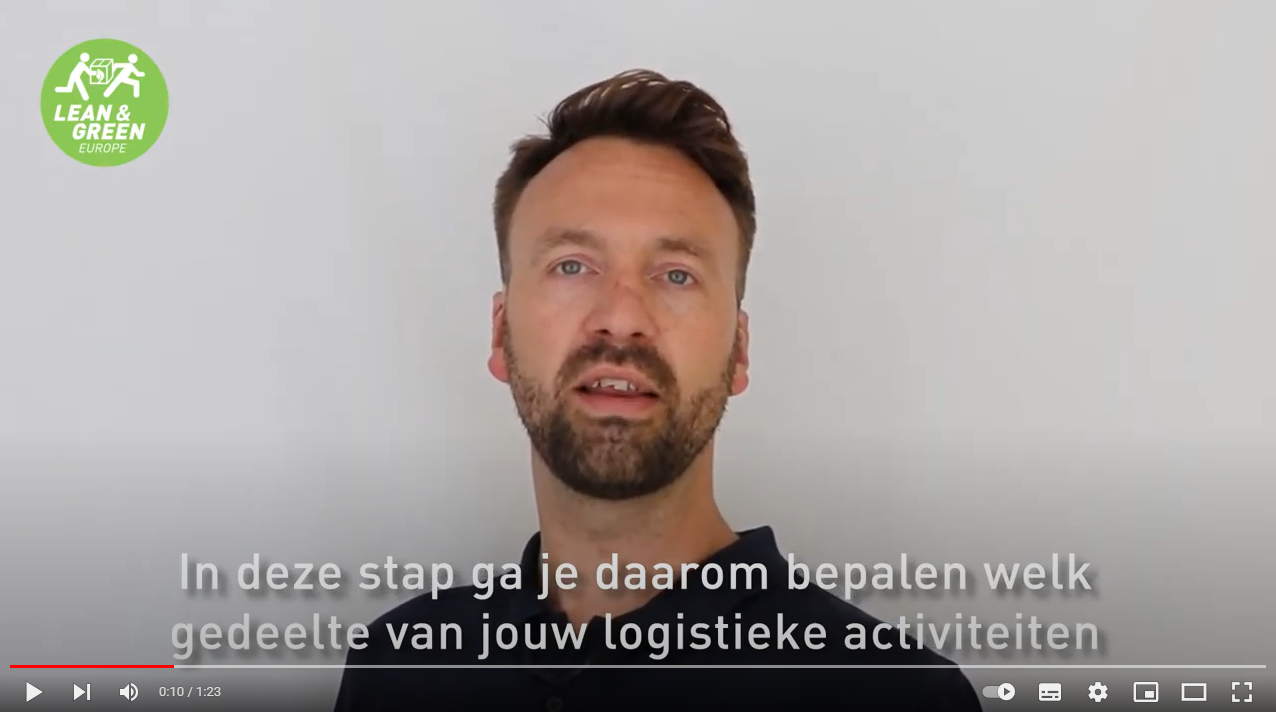 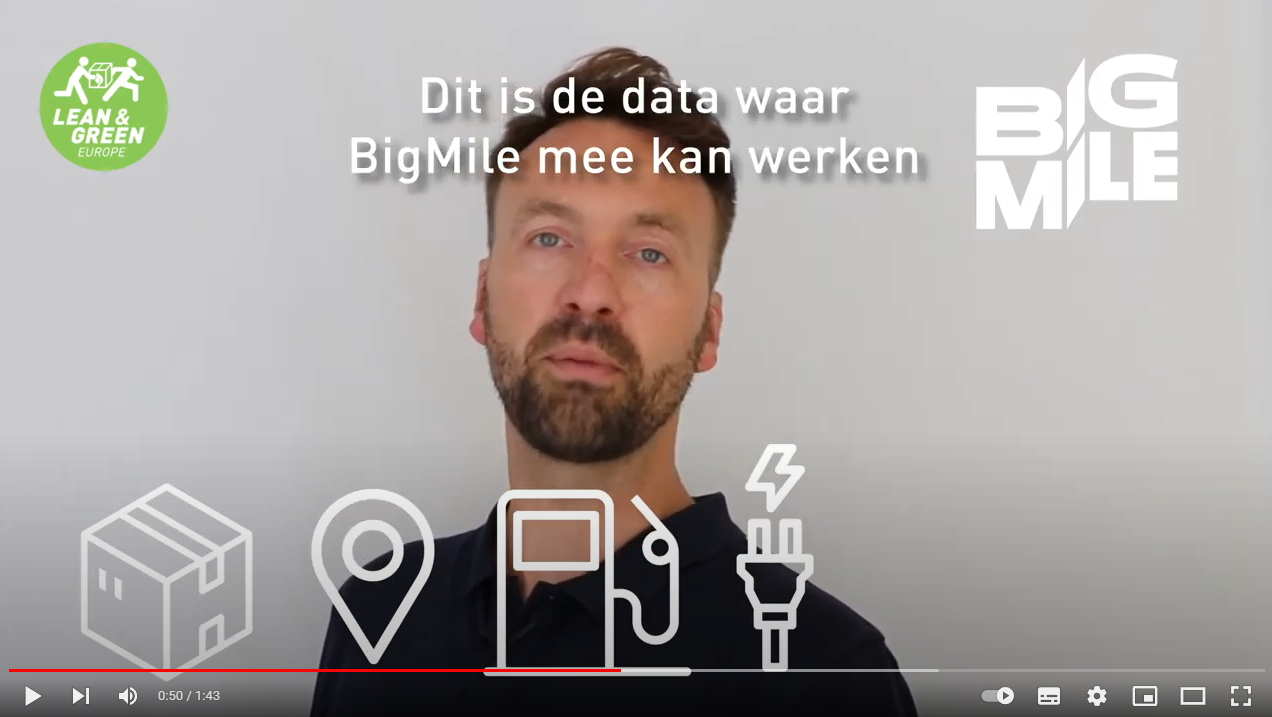 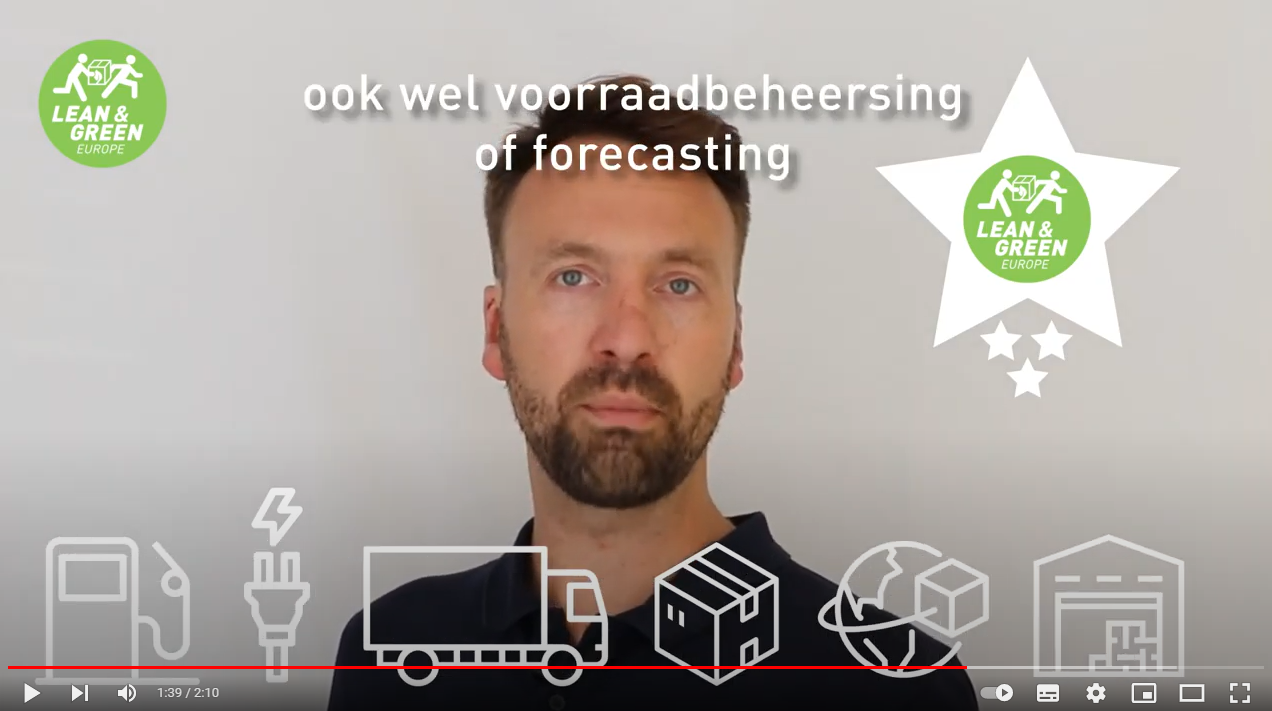 Waar kan je informatie vinden?
Algemeen:
GHG Protocol https://ghgprotocol.org/ 

Topsector Logistiek:
Carbon Footprinting https://carbonfootprinting.org/ 
Kennisdossier: https://kennisbank.topsectorlogistiek.nl/thema/co2-footprinting